Objectives
Understand how decomposition can be used to break down problems into more manageable components
Be able to break down a large Computing problem into its parts and understand:
how images are converted to binary using pixels
how text is converted to binary using ASCII
how data is broken up into packets
how data is sent through a network
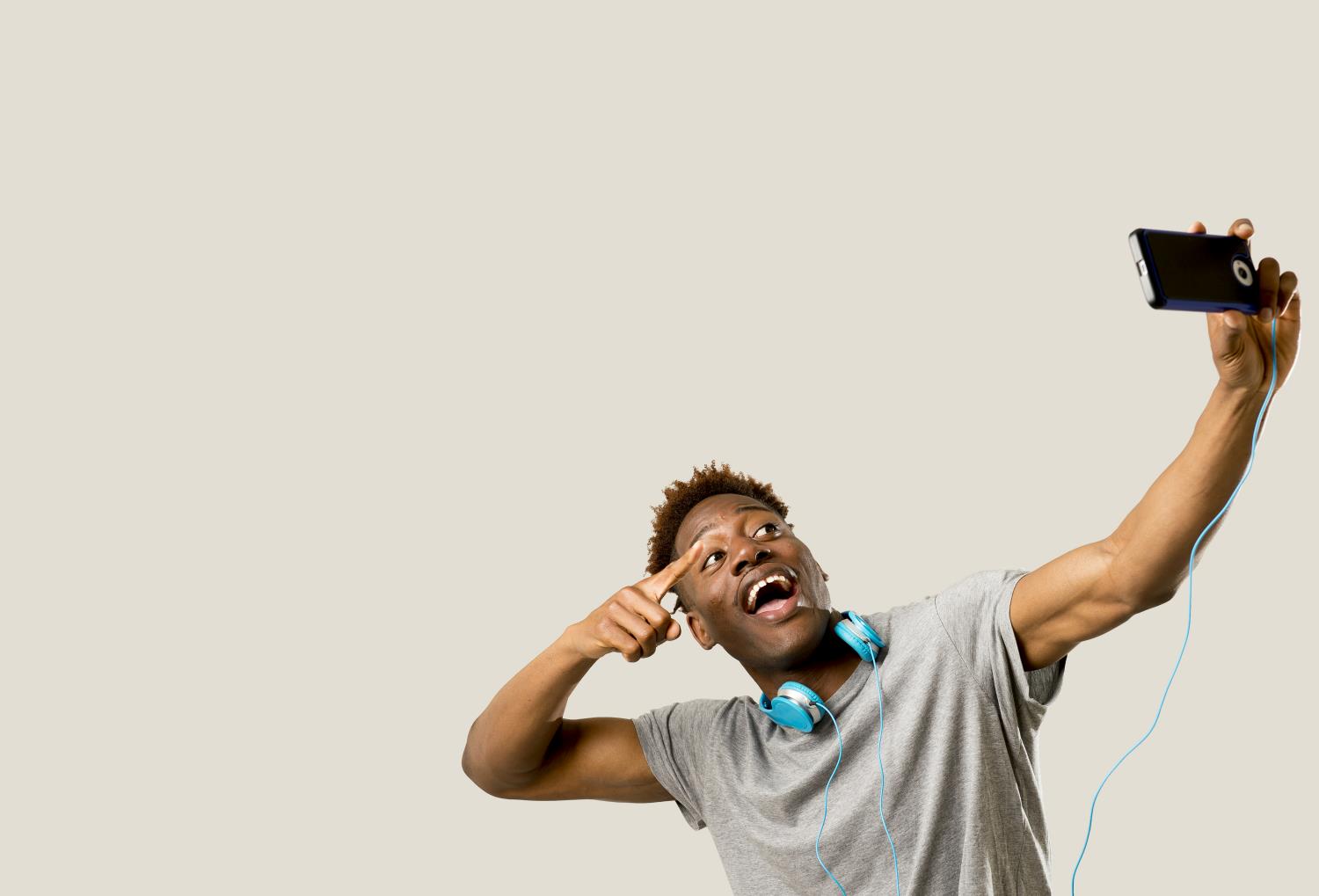 Starter
In order to take a selfie and send it to a friend, many processes happen behindthe scenes
What do you think happens inside phones in order to send a selfie with a caption to a friend?
How could this all happen with just 1s and 0s?
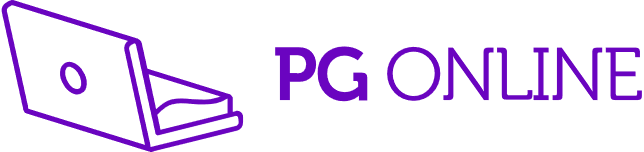 Decomposition
Sending a photo might be easy for a user, but there are many problems that need to be solved by the computer
Decomposition is breaking down a problem into smaller parts that are more manageable
Converting the image
To convert a black and white image to binary we first split the image into boxes called pixels
Black is represented by 0
White is represented by 1
What is the binary that would represent the first row of pixels?
Converting the image
What is the binary that would represent the first row of pixels?
001100001100
The data for the whole image would be:
001100001100010010010010101101100001101000000001100000000001100000000001010000000010001000000100000100001000000010010000000001100000
Worksheet 6
Complete Task 1 on Worksheet 6
Adding a caption to the image
We also need to convert any caption text to binary
How could each letter of the caption be converted to binary?
HAPPY BIRTHDAY!
ASCII
ASCII is used to convert letters to a binary sequence
Each letter has a corresponding sequence of 8 binary digits
Convert “HAPPY” to ASCII
ASCII
Convert “HAPPY” to ASCII
H = 01001000
A = 01000001
P = 01010000
P = 01010000
Y = 01011001
So HAPPY will be:0100100001000001010100000101000001011001
Worksheet 6
Complete Task 2 on Worksheet 6
Transmitting data
When sending data through a network, the computer will split it down into smaller amounts that are put into packets
Packets can be sent through different routes through the network
How could packets get fromAVA to RAJ?
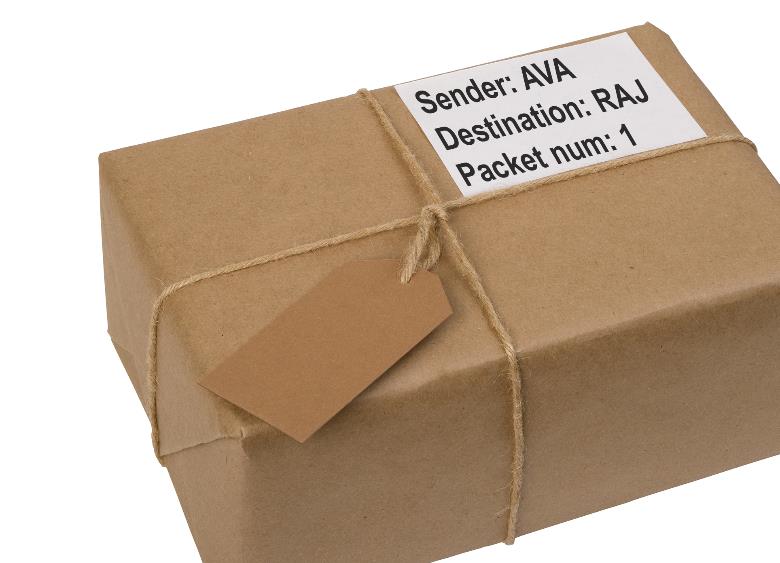 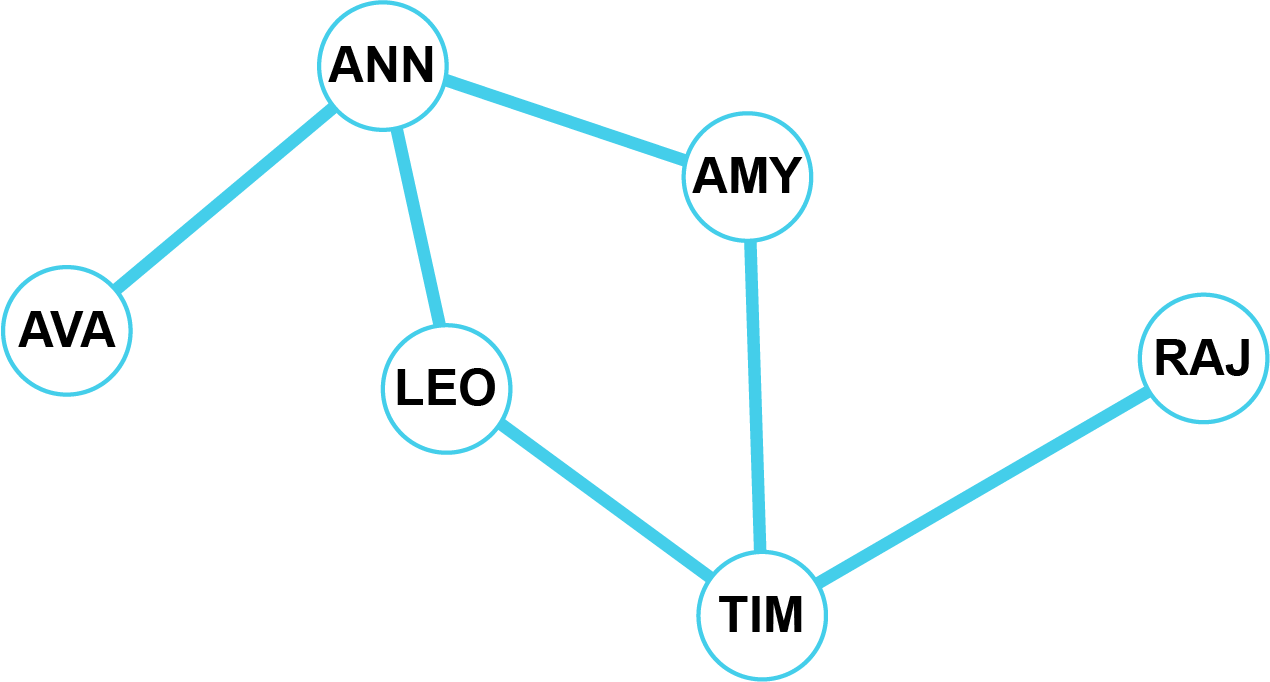 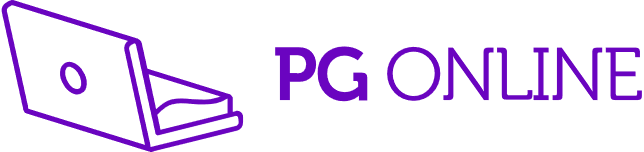 Transmitting data
How could packets get from AVA to RAJ?
The packets could take either of the following routes:AVA  ANN  AMY  TIM  RAJAVA  ANN  LEO  TIM  RAJ
Packets need the destination name
They also need the packet numberso they can be reassembled
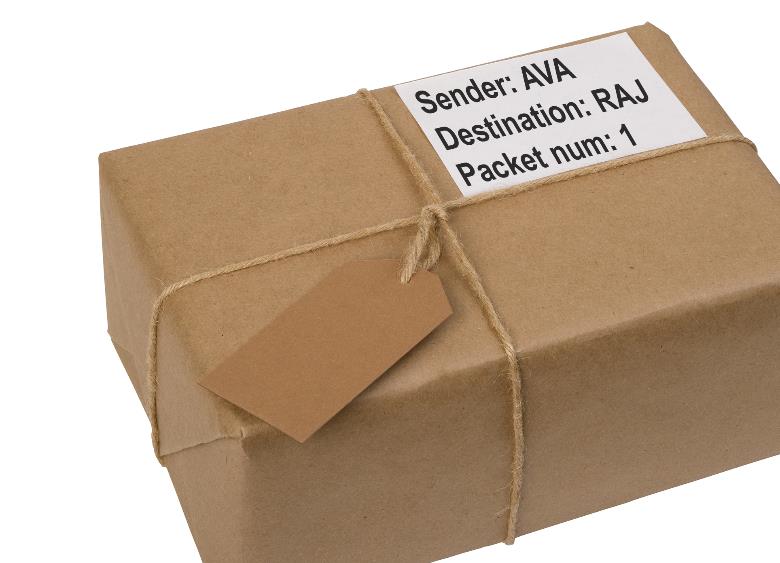 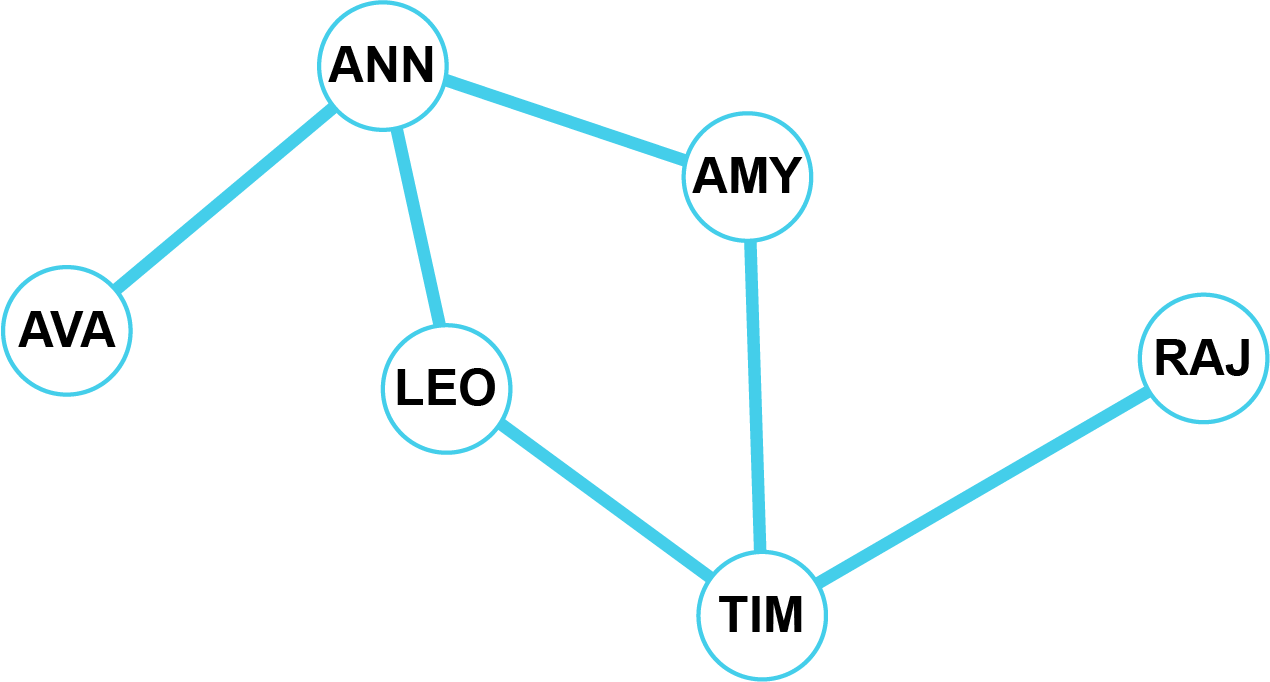 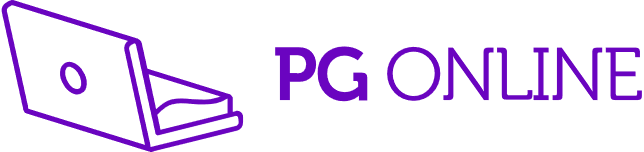 Worksheet 6
Complete Task 3 on Worksheet 6
Putting it all together
To send a photo and caption from one phone to another we use the following process:





How do we rebuild the image and caption at the other end?
Putting it all together
The same process is used to put the image and caption back together at the other end of the network

The process is very complicated, but by using decomposition and decomposing the problem we can make each part of the process much easier to solve
Worksheet 6
Complete Task 4 and Task 5 on Worksheet 6
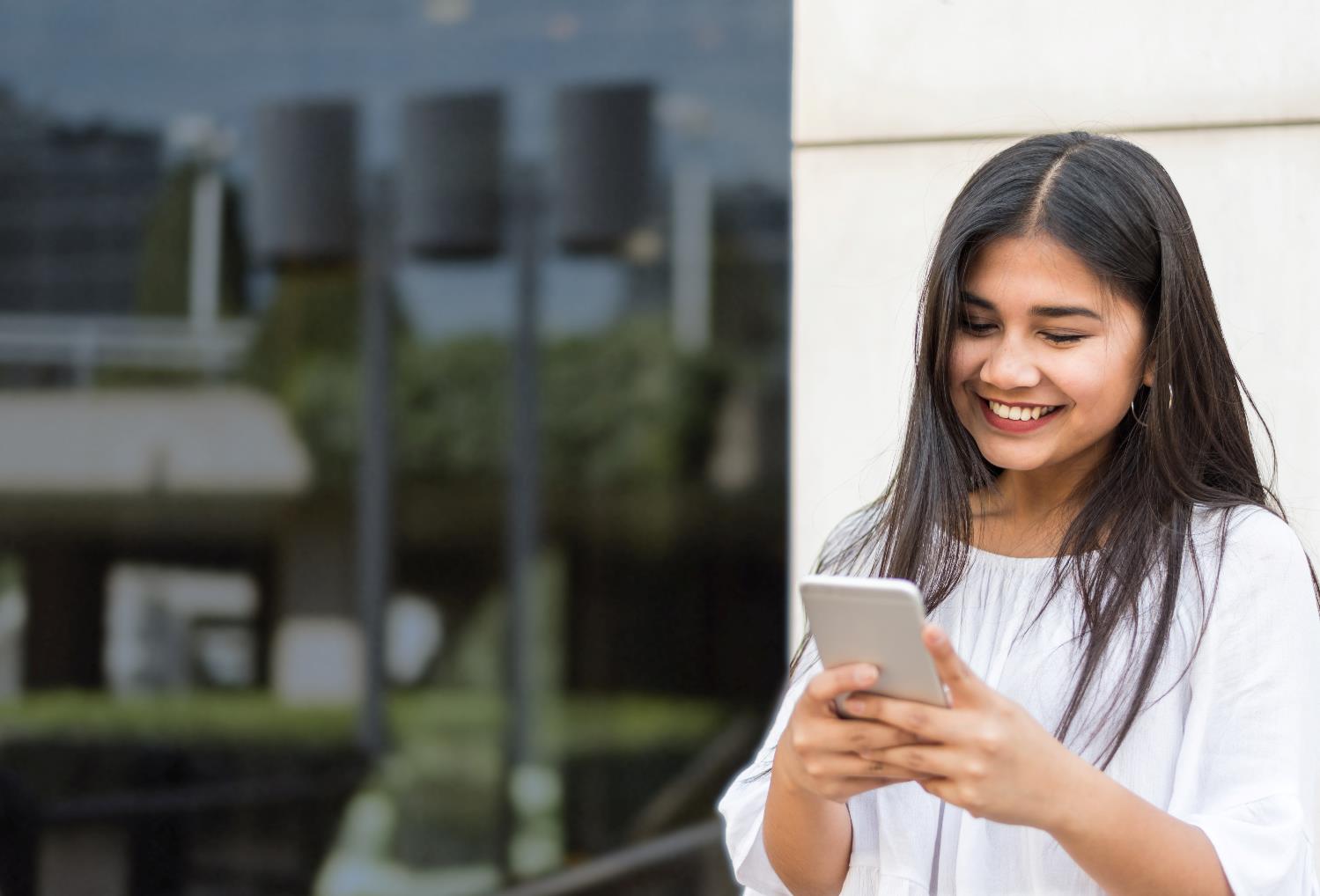 Plenary
When you take a photo or write a text message and send it to someone, explain how this process works inside the phone and phone network
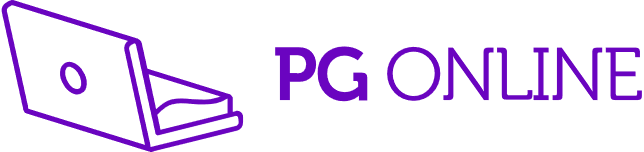 Plenary
When you take a photo or write a text message and send it to someone, explain how this process works inside the phone and phone network
The photo is made into a grid of pixels
These pixels are converted into binary
The text is converted into ASCII binary
The binary data is split up and put into packets which have a destination and packet number
The packets are sent through the network
The packets are put back into order and the data is converted to the original message or image